Nettverk for friluftsliv
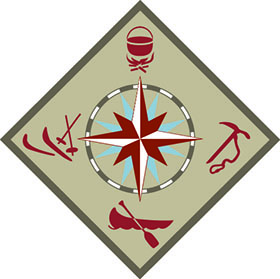 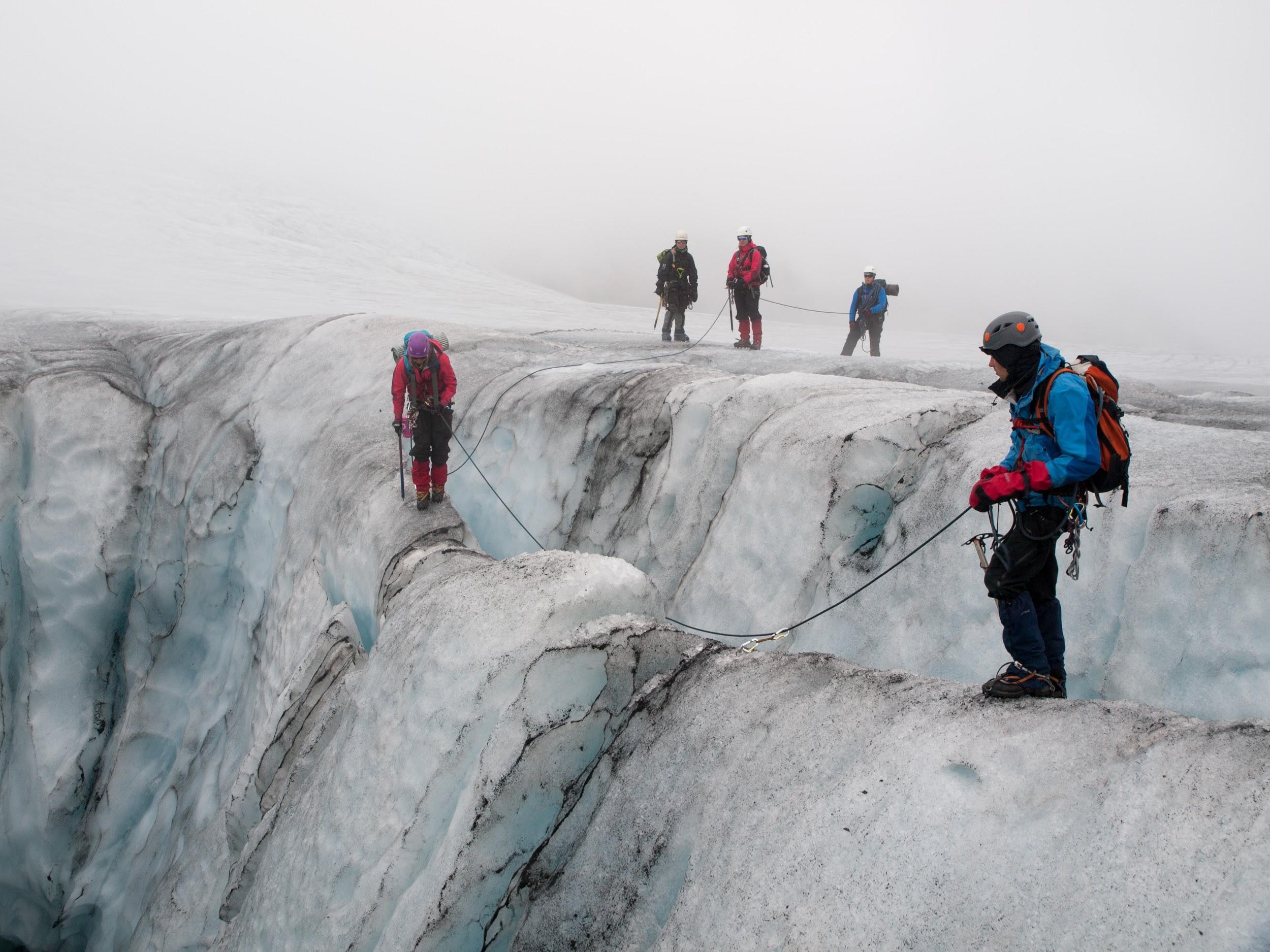 Bre
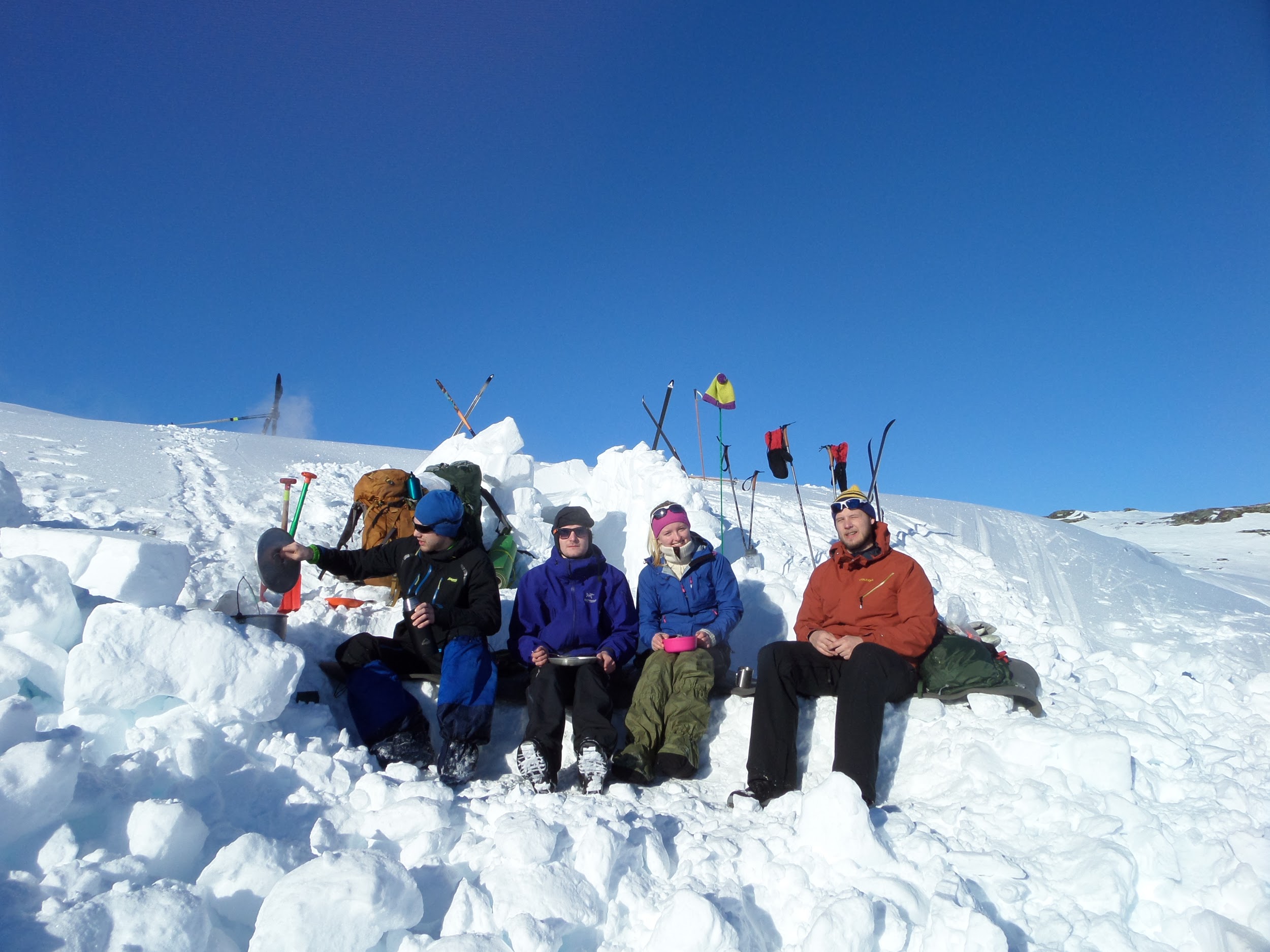 Vinterfjellet
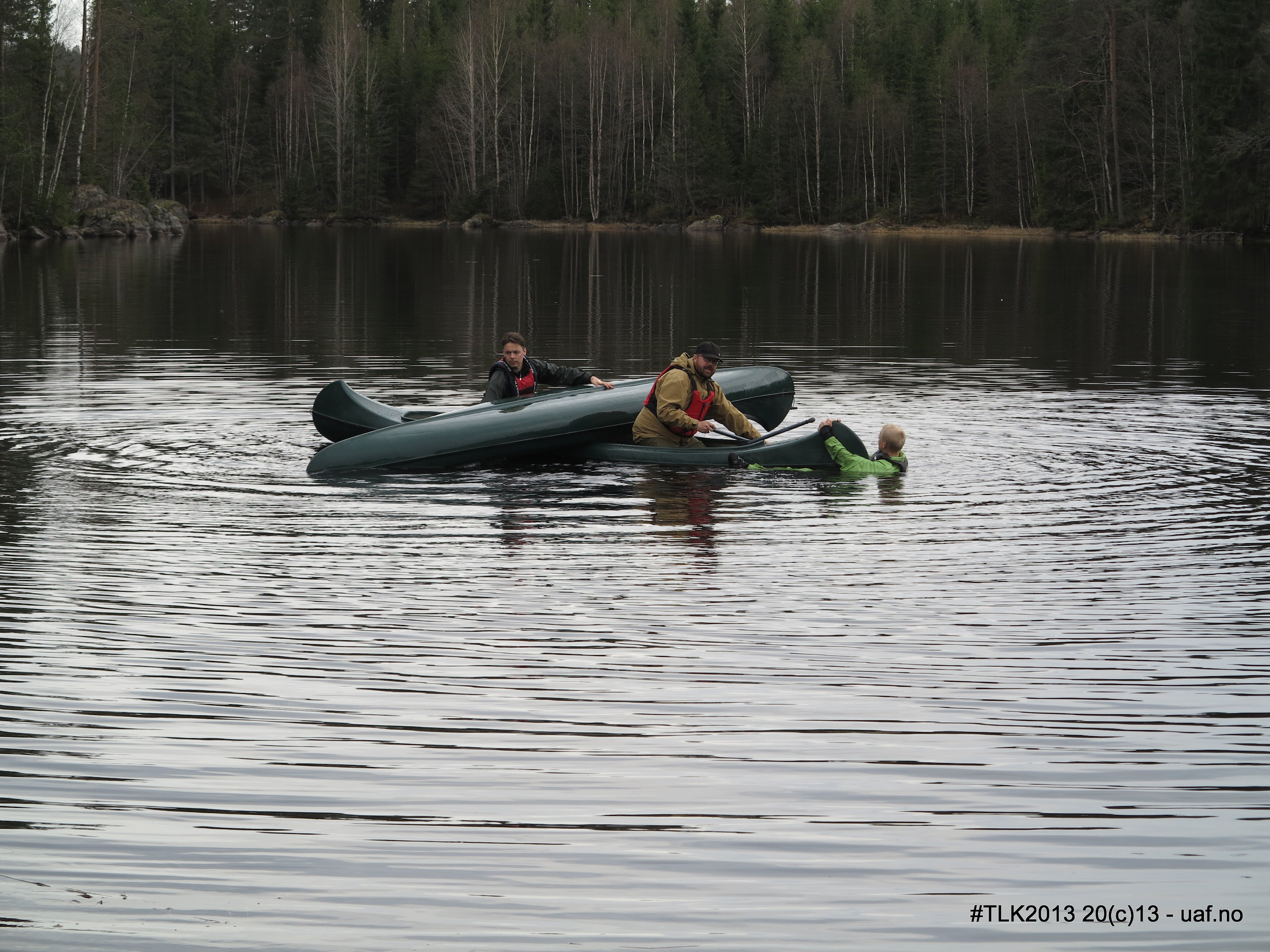 Kano
Friluftsliv i ullundertøy hele året
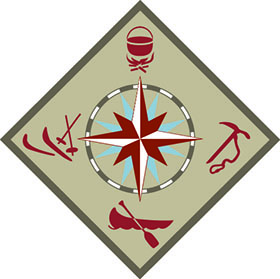 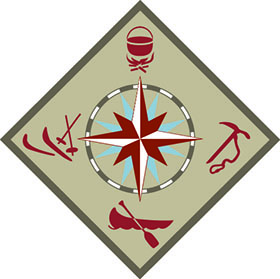